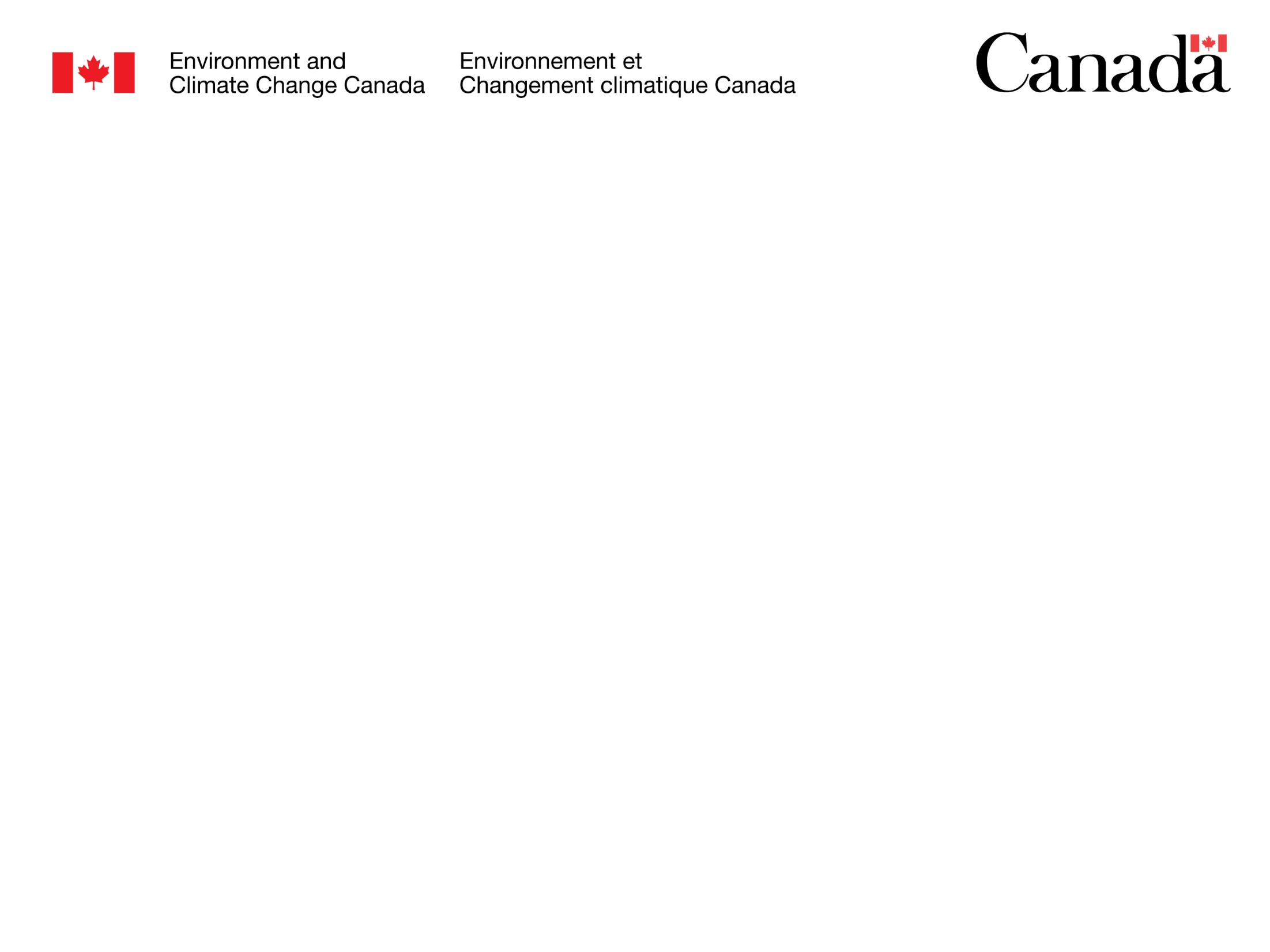 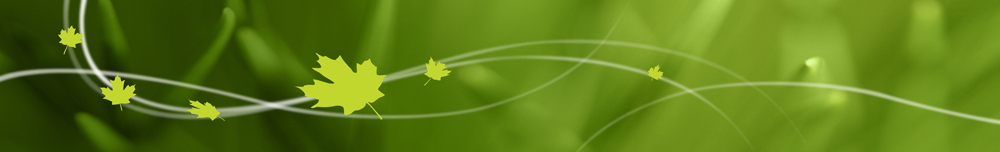 ACF - 5: Verification of the FMA2020 seasonACF - 5: Seasonal forecast for the JJA2020 season
Marko Markovic
Meteorological Service of Canada
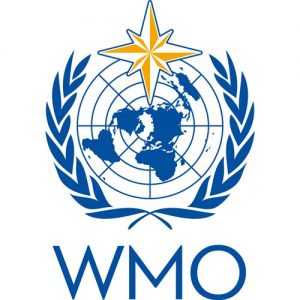 1
Seasonal forecast over the Arctic, Feb-March-April 2020
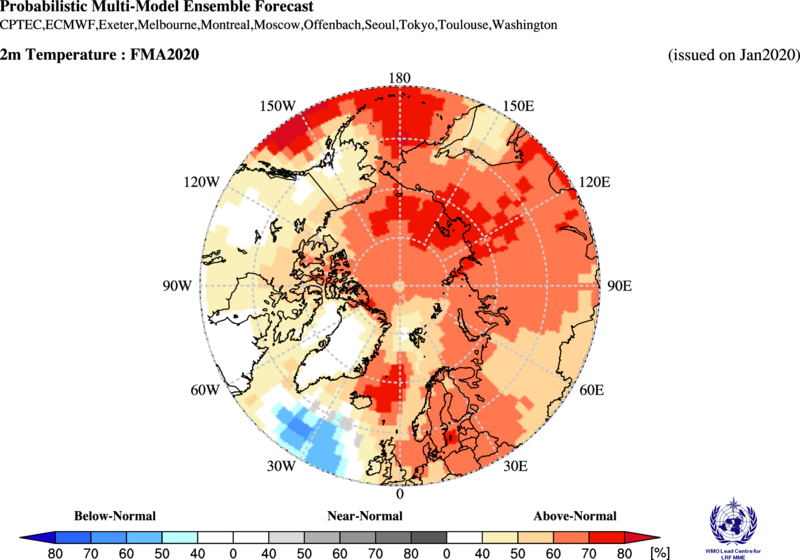 A reminder
Considering multi-model ensemble forecast and a limited model skill over the Arctic:
Temperature: there is probability of 40% or more that temperatures will be above normal over the Alaska and W. Canada and over most of the continental Canadian Arctic. Same above normal probabilities, but with higher confidence, was forecasted for European, Atlantic, W and E Siberian and Chukchi regions.
2
Seasonal forecast over the Arctic, Feb-March-April 2020
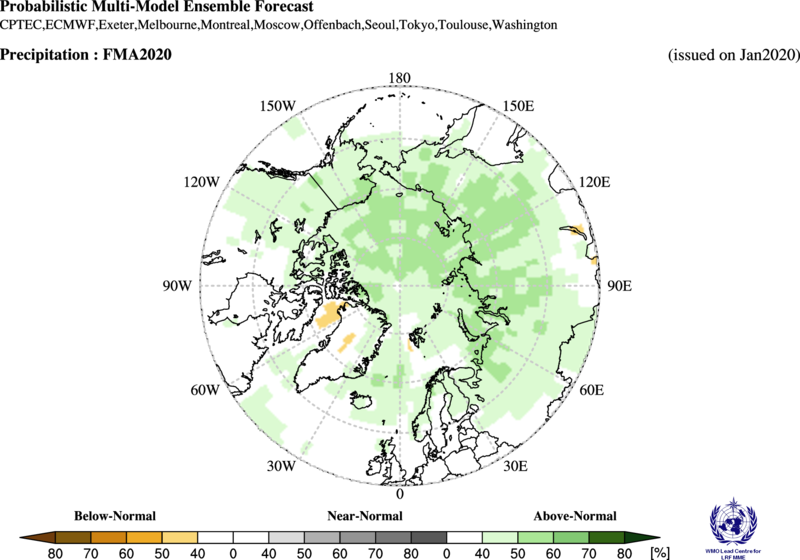 A reminder
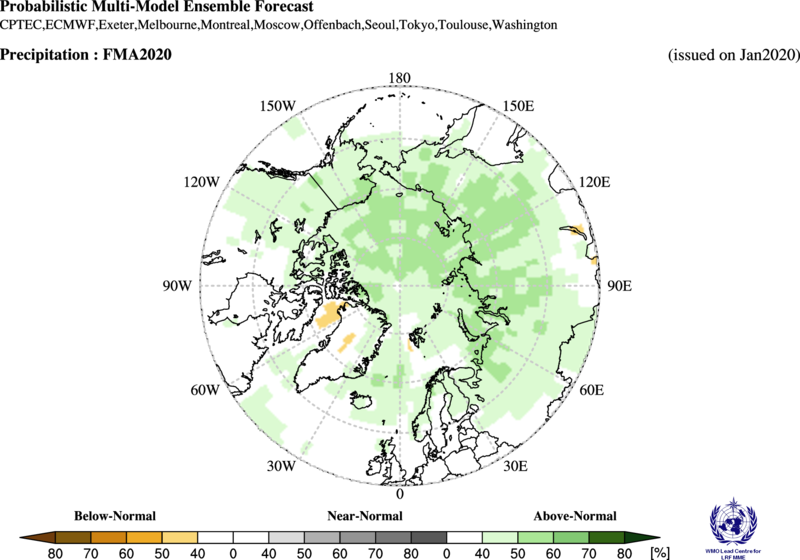 Considering multi-model ensemble forecast and a limited model skill over the Arctic:
Precipitation: Mostly equal chances were expected over eastern Canada and and some parts of Atlantic region (mostly Greenland). Over other Arctic regions, above normal precipitation probabilities were expected with ~40% chance.
3
How do we verify seasonal forecasts?
- We need observations!
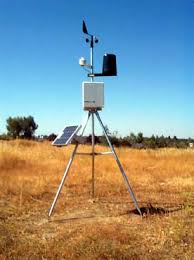 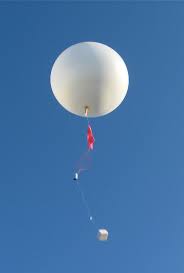 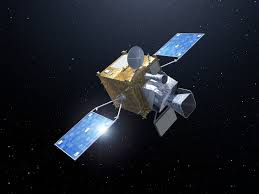 Unfortunately we can not measure temperature or precipitation on every single point over the globe. 

This is why we use statistical techniques to interpolate measured variables over the regions where we can measure. The results is called the re-analysis.
Precipitation Re-Analysis
Precipitation
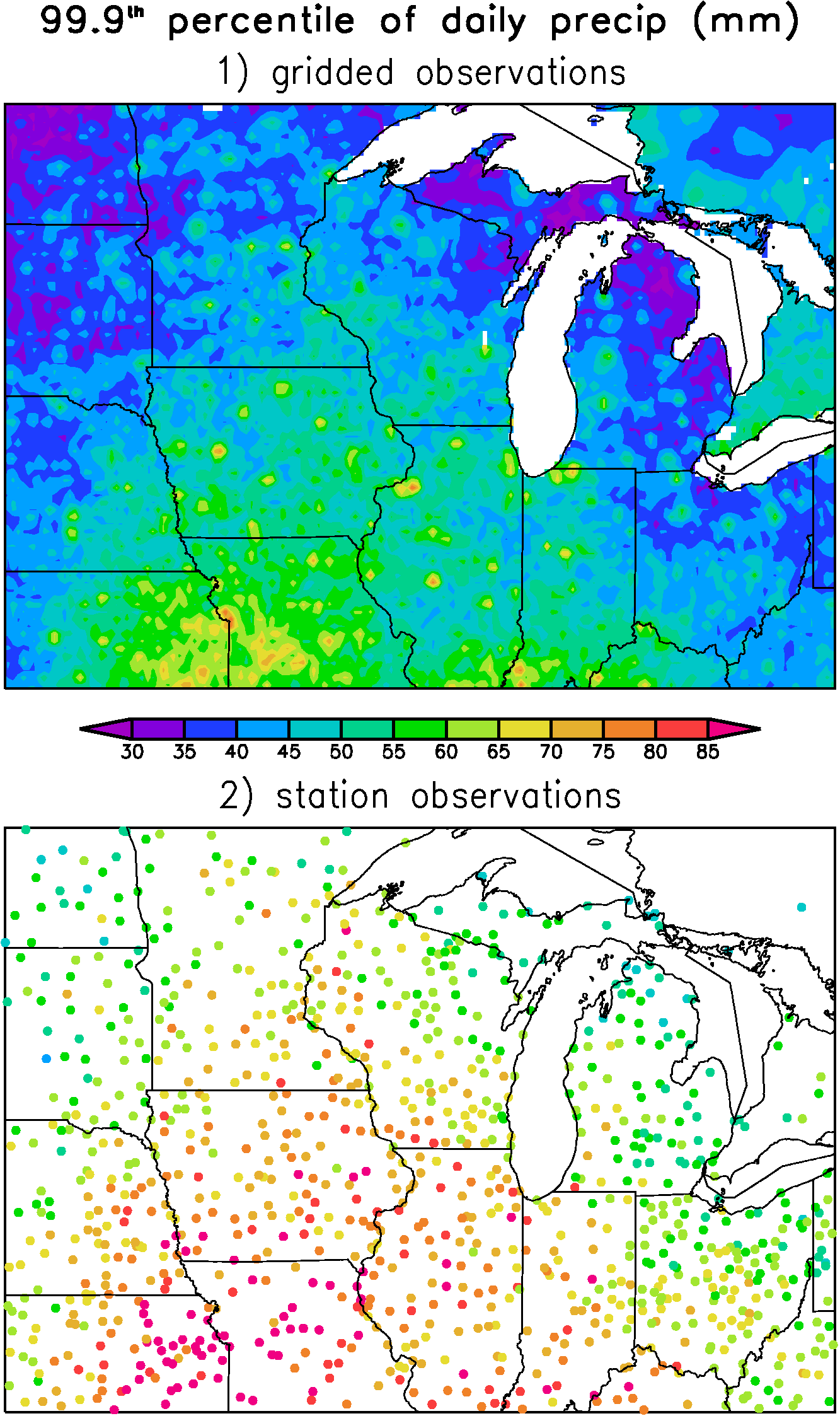 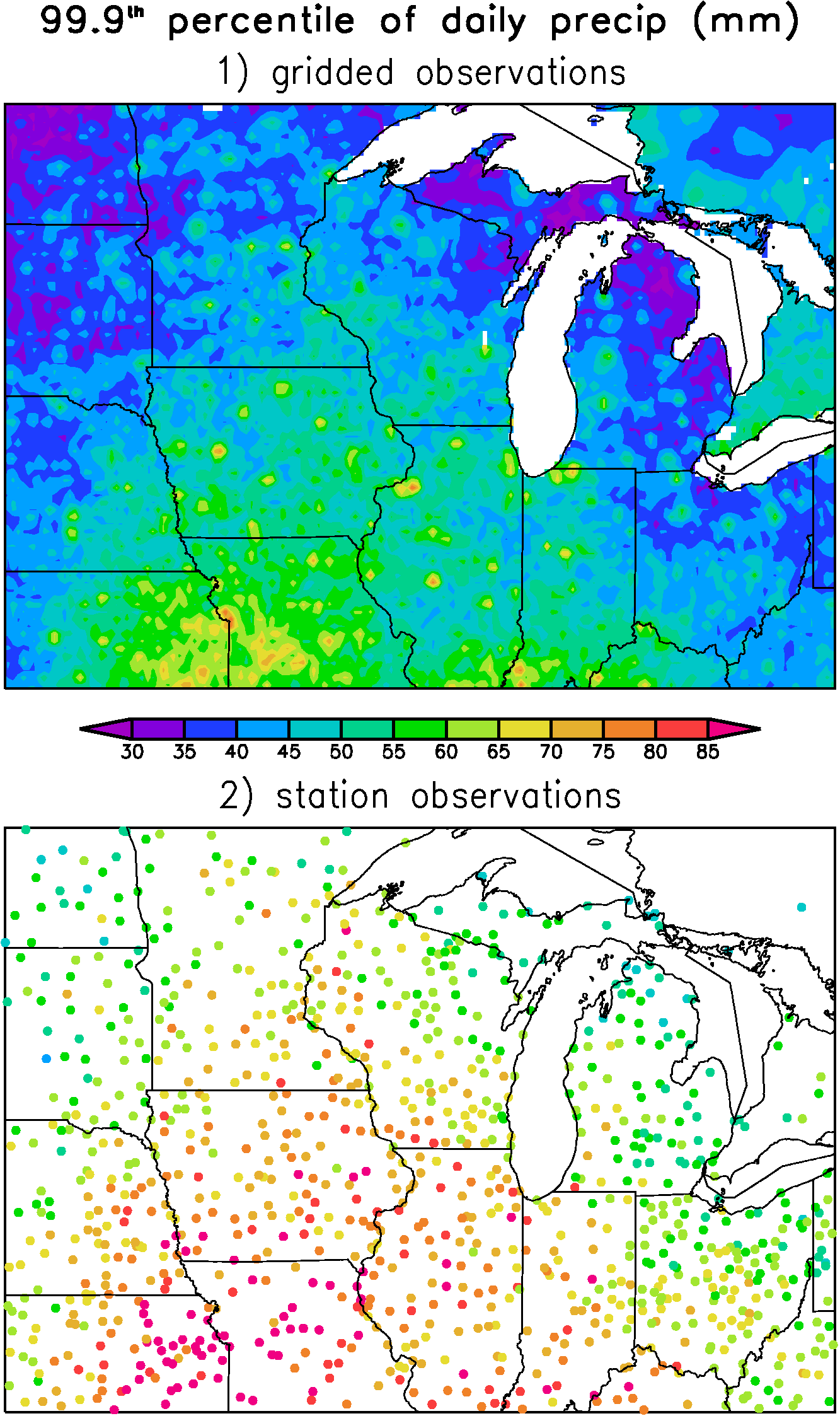 Data 
Assimilation

+ numerical modeling
4
https://djlorenz.github.io/downscaling2/ProbApp/interp.html
How do we verify seasonal forecasts?
We need some metric, some number to quantify the verification result
We call this metric a score 

For the verification over the Arctic we will use a subjective score: a percentage of the correct forecast over a selected region in the Arctic.
Observations
Forecast
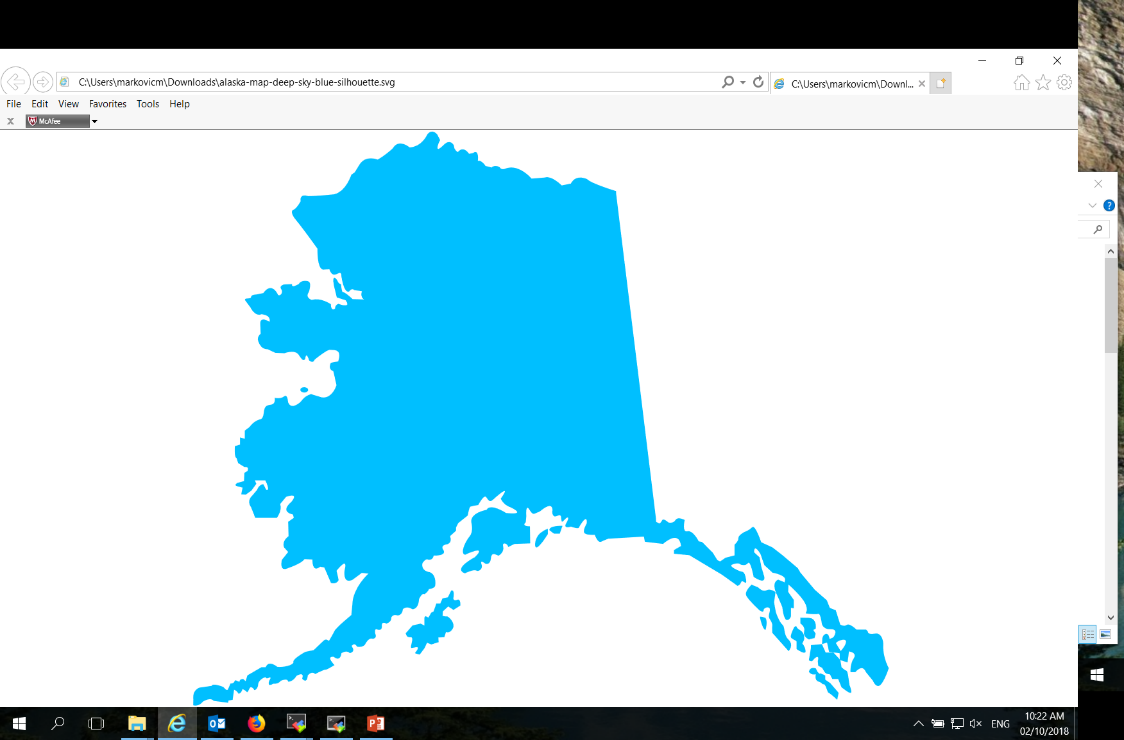 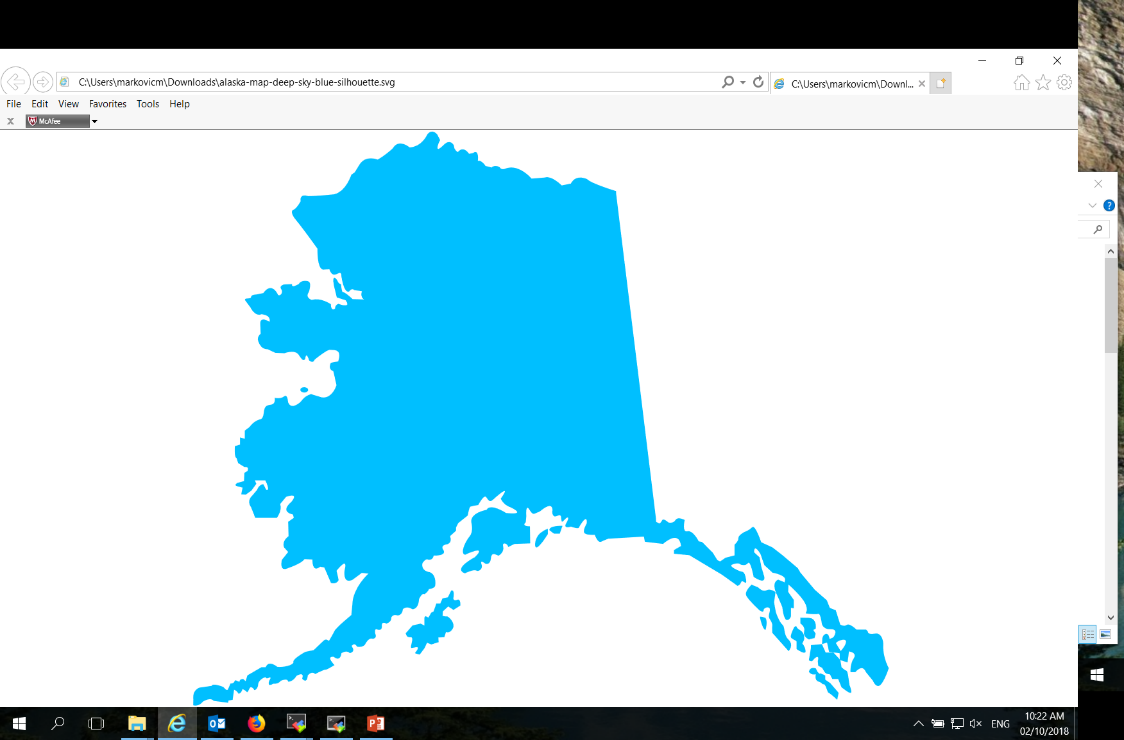 a 50% correct forecast
http://www.supercoloring.com/silhouettes/alaska-map
Forecast, temp FMA 2020
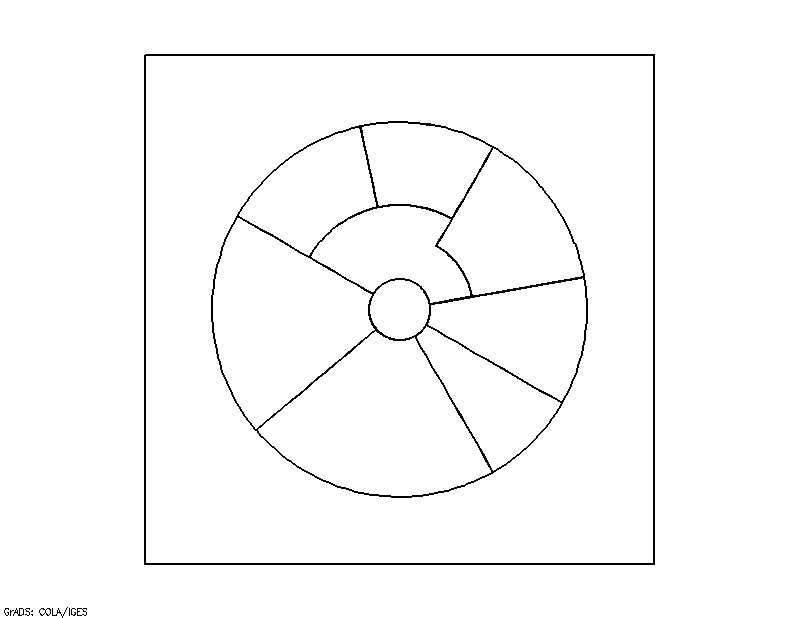 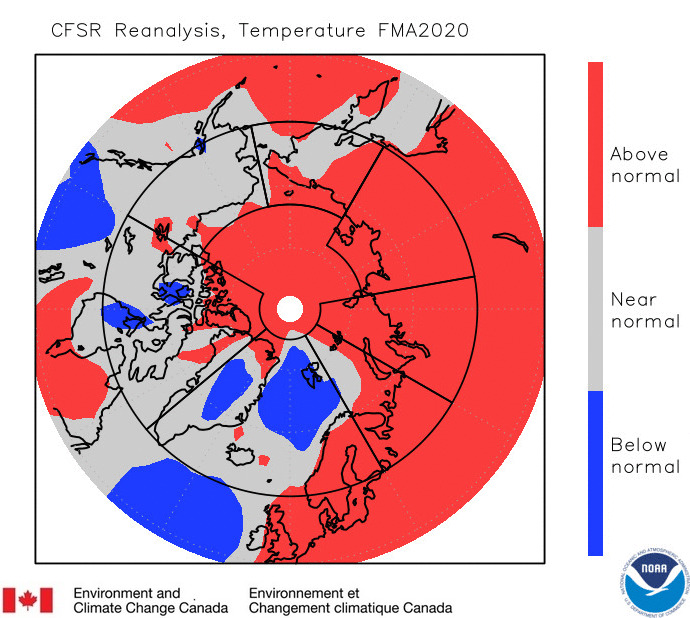 Verification 
Temperature
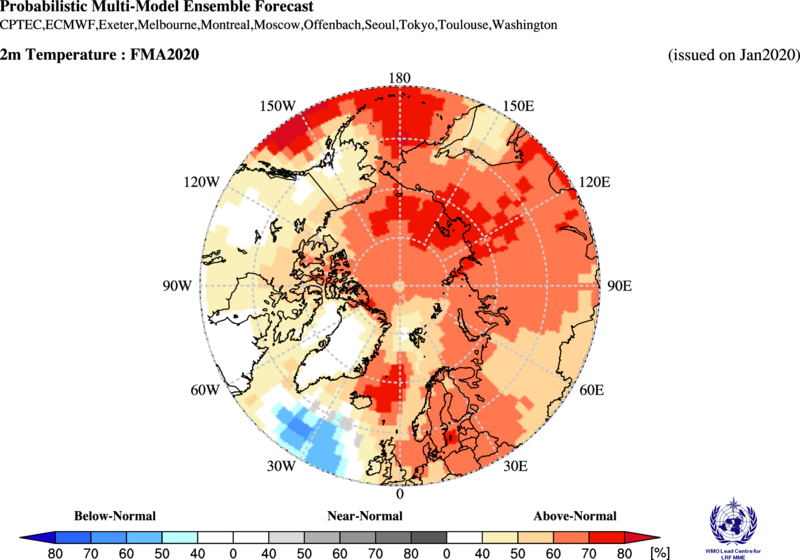 6
Forecast, temp FMA 2020
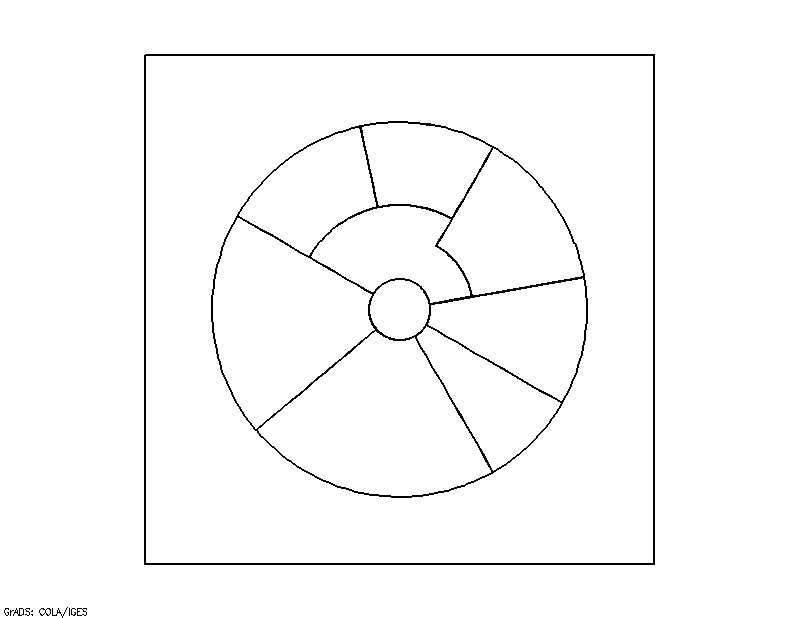 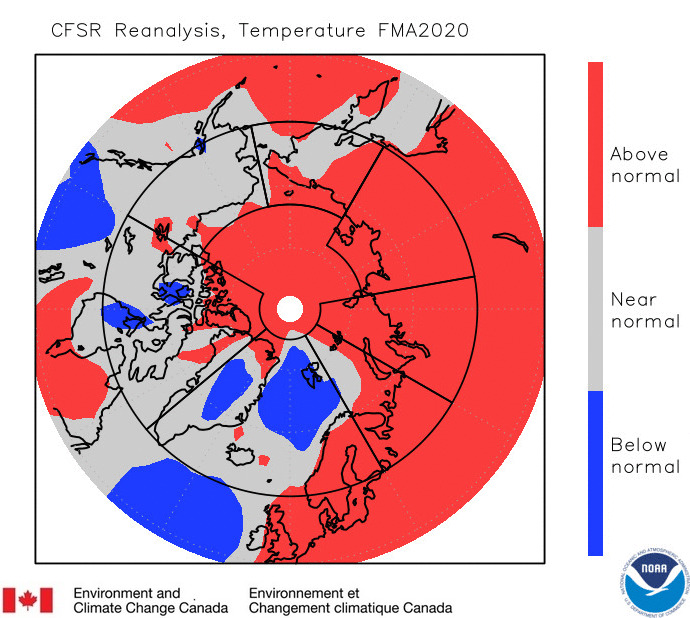 Verification 
Temperature
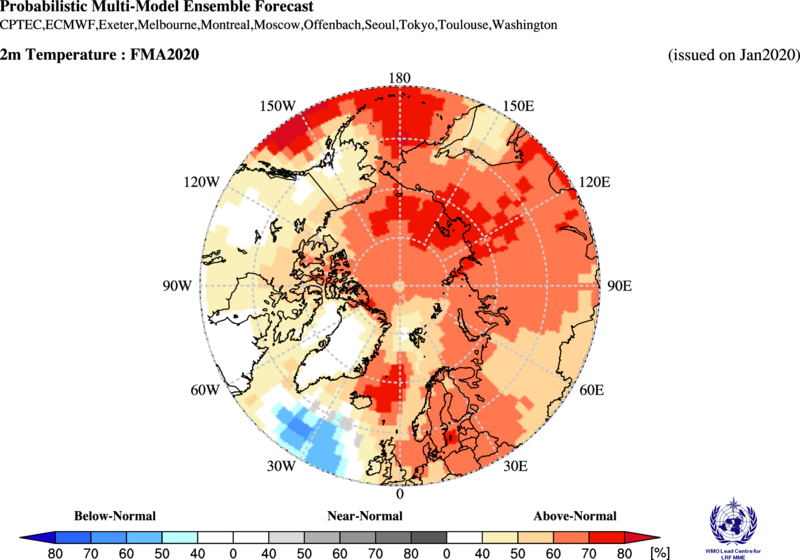 7
Forecast, temp FMA 2020
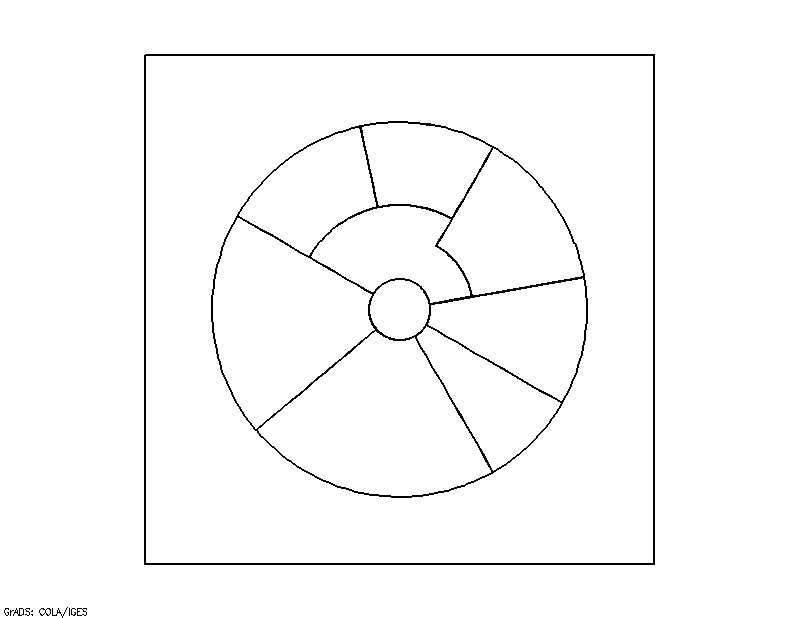 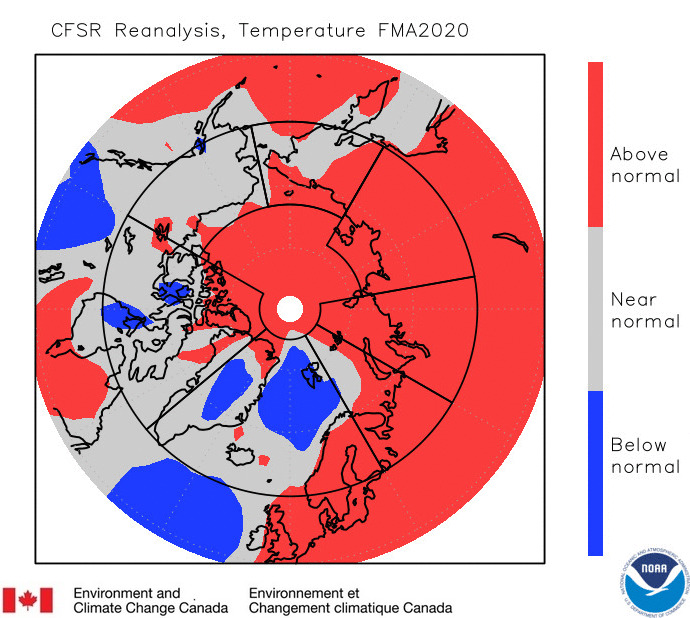 Verification 
Temperature
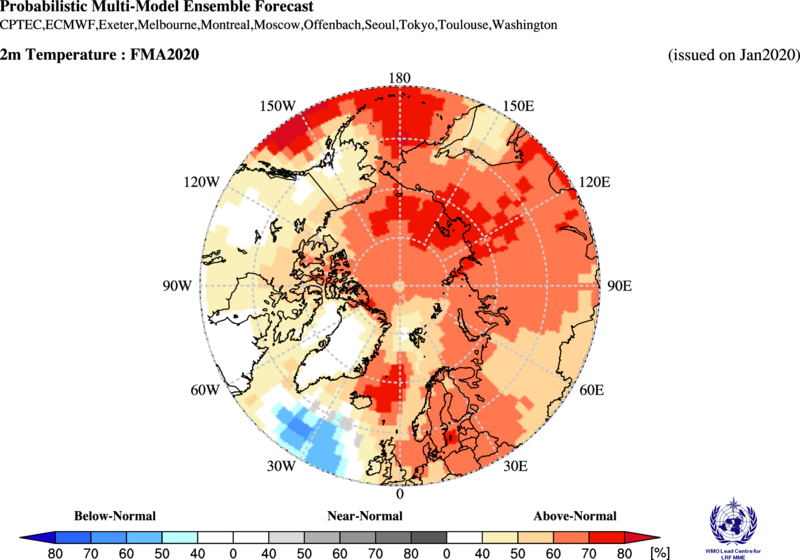 8
Forecast, temp FMA 2020
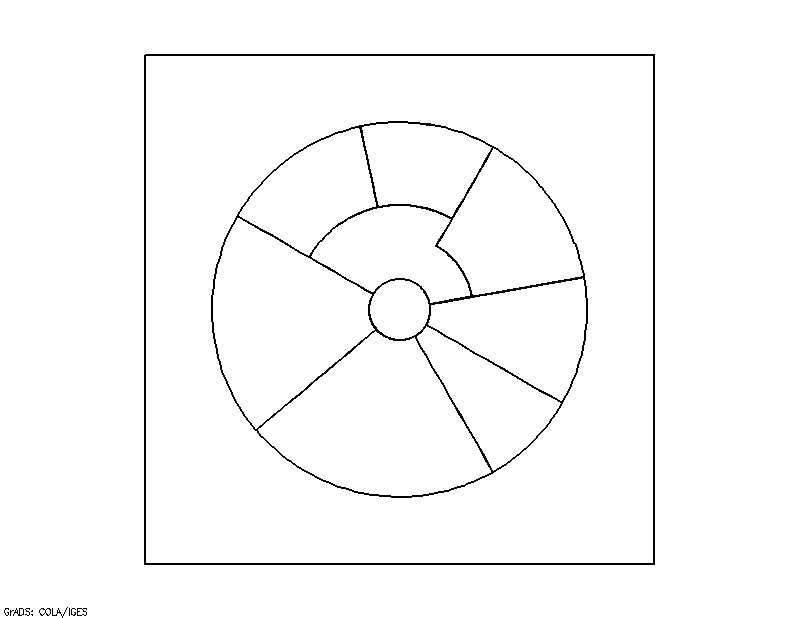 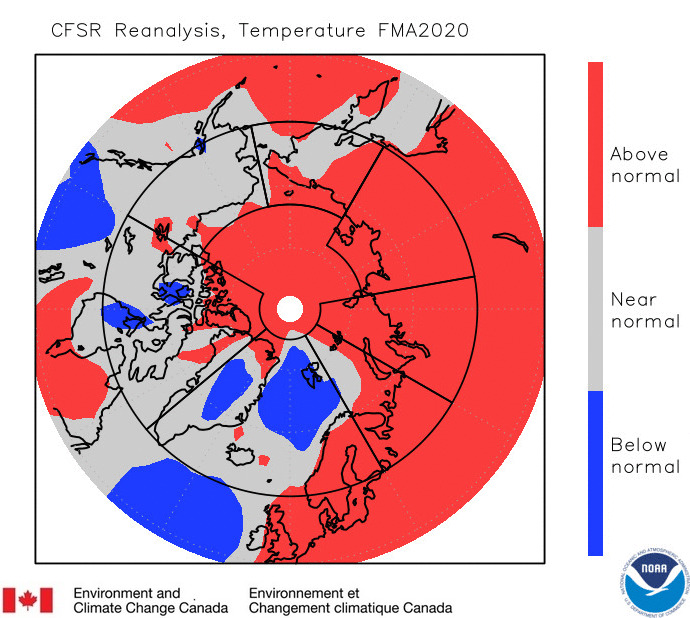 Verification 
Temperature
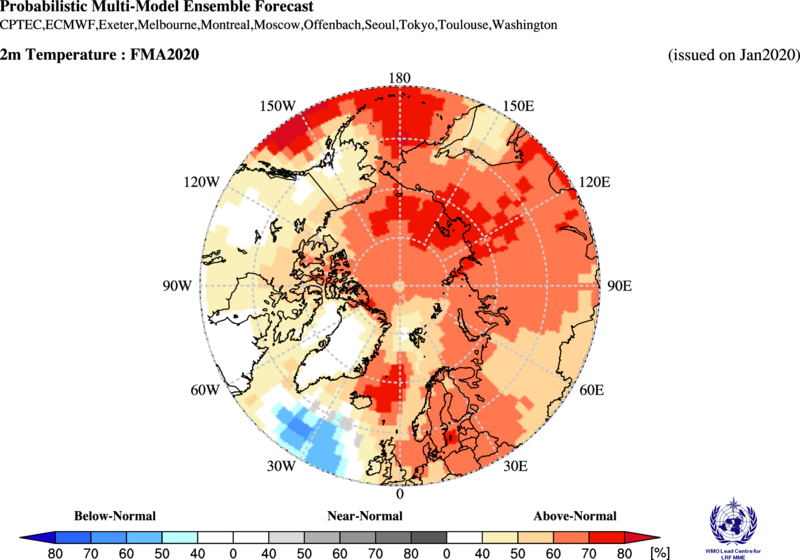 9
Forecast, temp FMA 2020
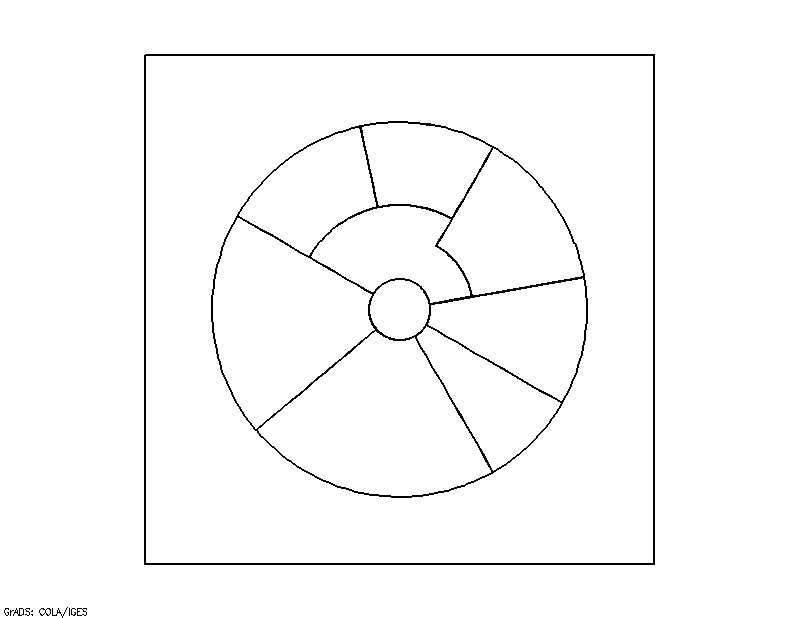 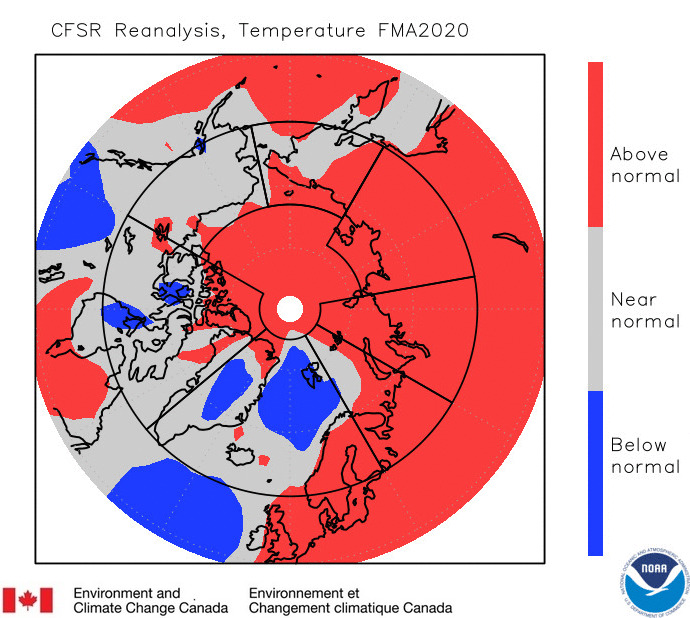 Verification 
Temperature
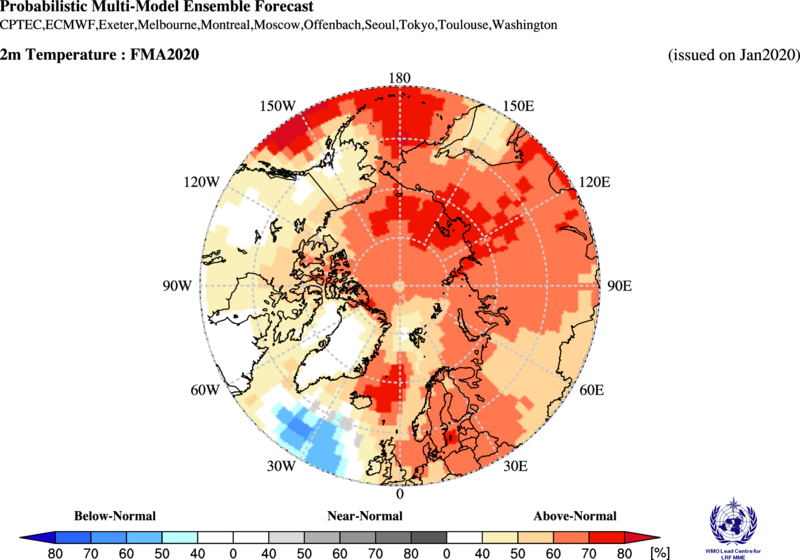 10
Forecast, temp FMA 2020
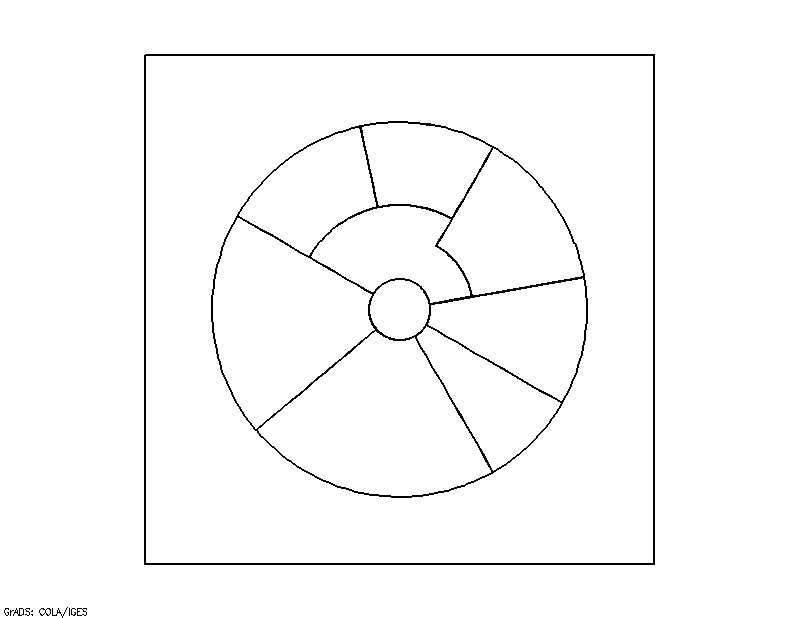 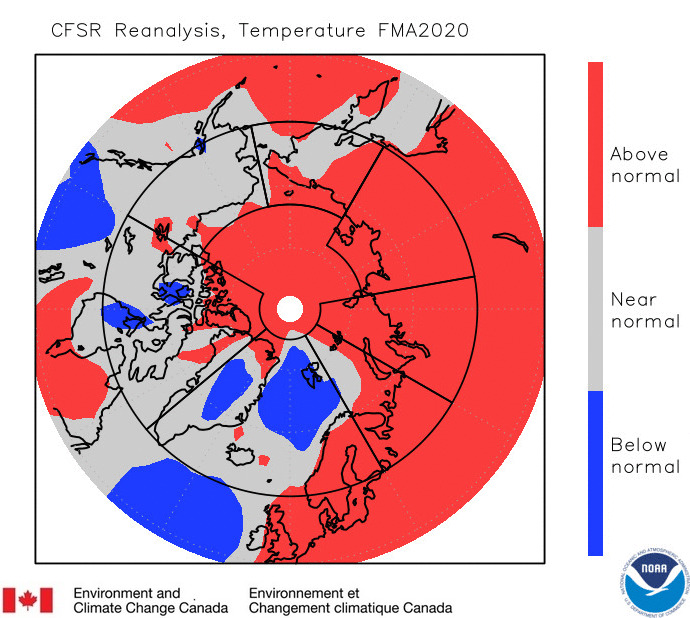 Verification 
Temperature
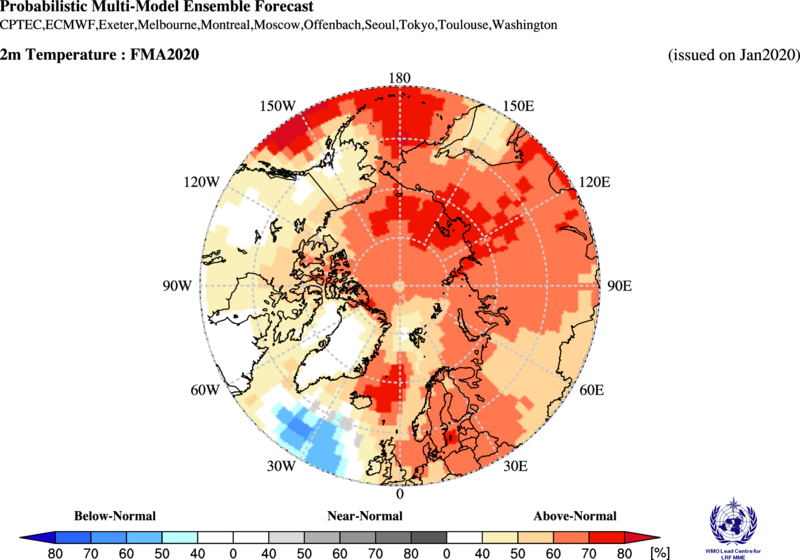 11
Forecast, temp FMA 2020
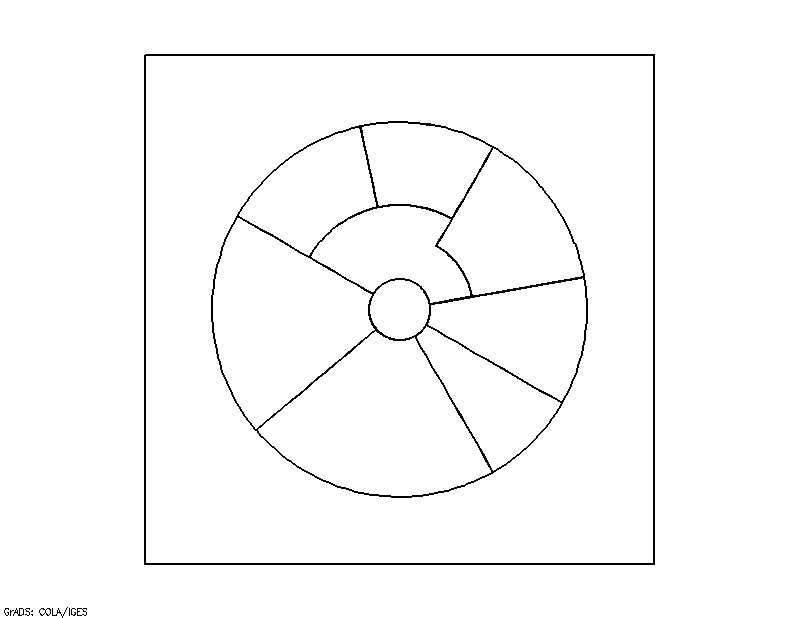 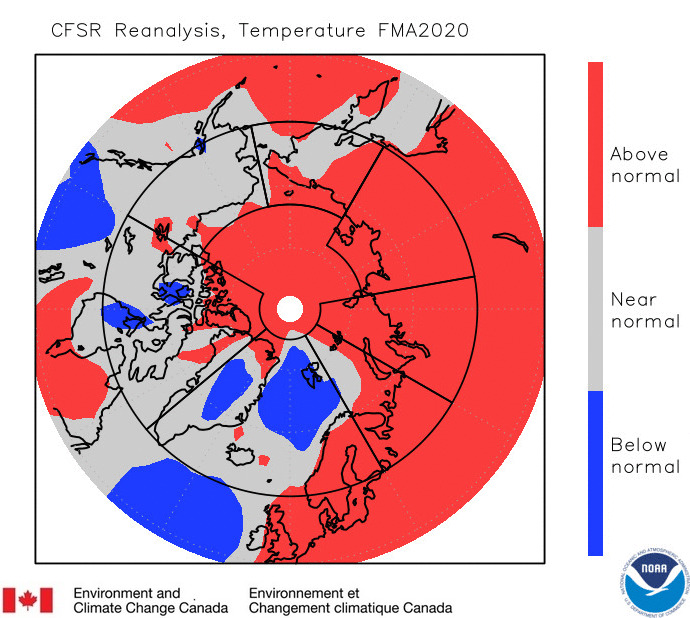 Verification 
Temperature
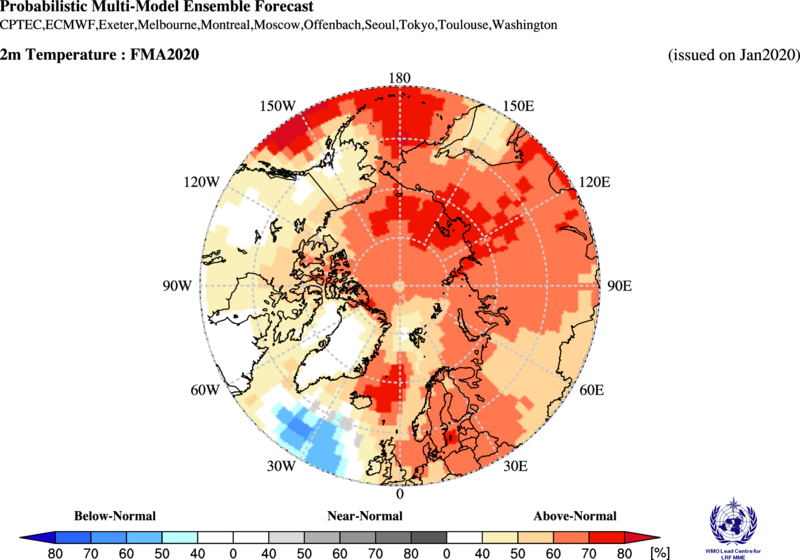 12
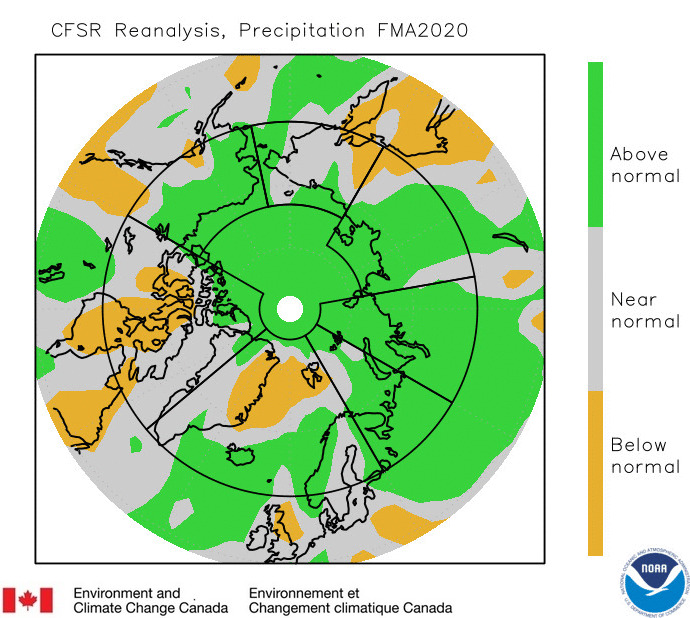 Verification 
Precipitation
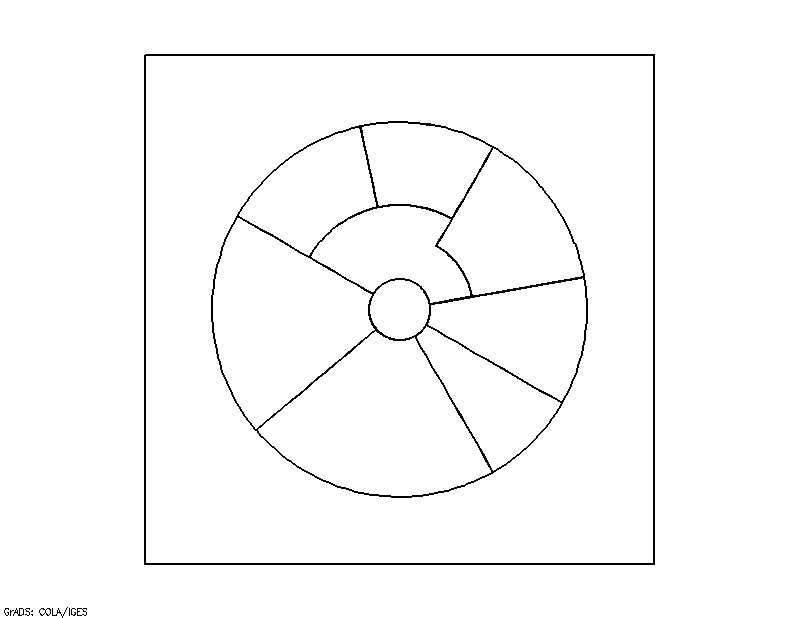 Forecast, prec FMA 2020
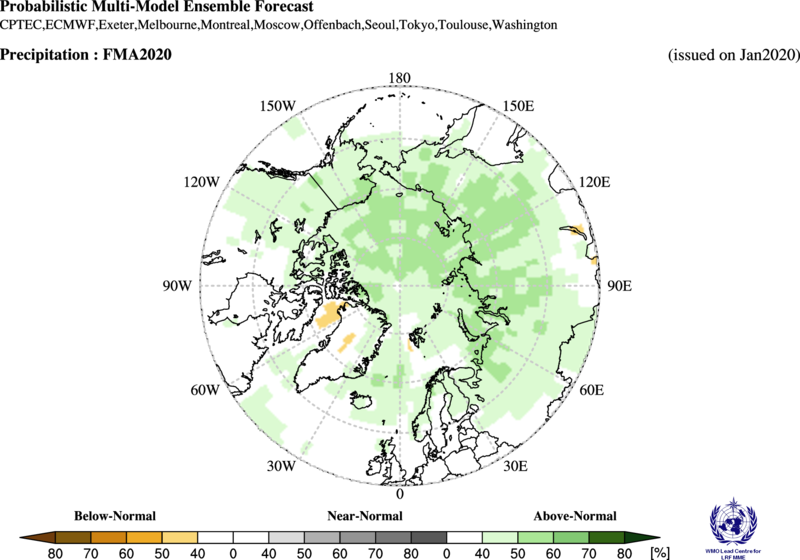 13
Overall result, subjective verification
Temperature: In the regions where forecast was decisive the subjective score was 50-60%. This is a good score considering that everything below or equal 33% is considered worse than a pure chance. 

Precipitation: In the regions where forecast was decisive, the subjective score is ~70%. Very good precipitation forecast for FMA2020!!! 
Precipitation forecasts are usually not this skilful over the Arctic, the chance was on our side this time!!
14
Actual (real time )seasonal forecasts over the Arctic JJA-2020
temperature
precipitation
15
Temperature outlook over the Arctic: 
Jun-July-August 2020
Alaska W. Canada
Eastern Canadian Arctic
N. Atlantic region
European region
West Siberia
East Siberia
Chukchi
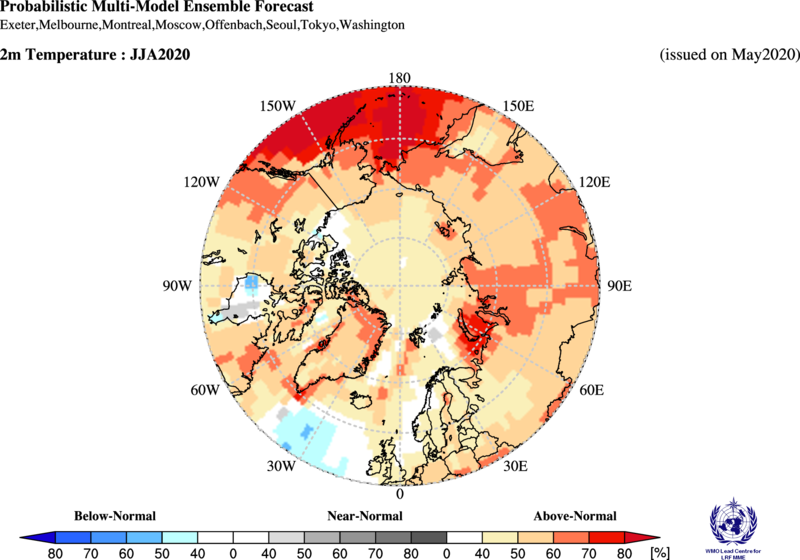 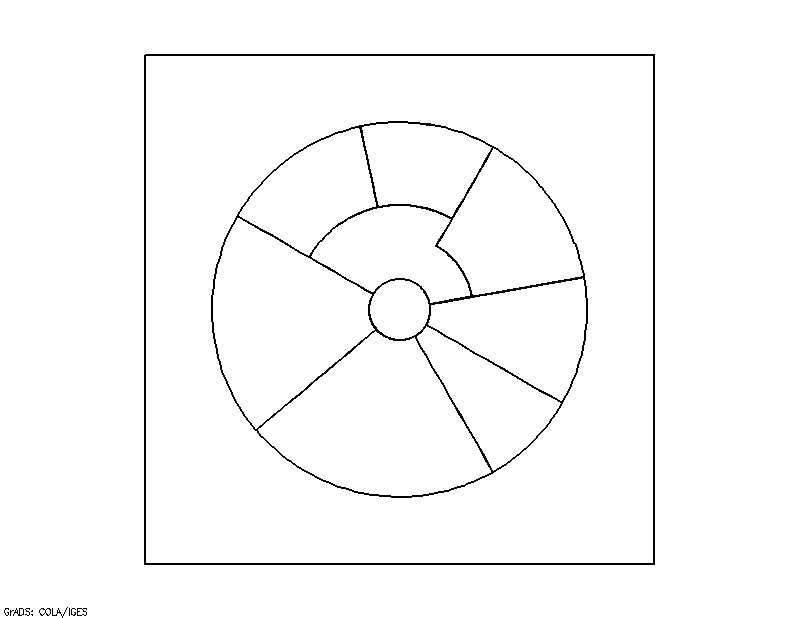 The redder the color does not mean it is warmer. 

It means we have more confidence in the above normal forecast over that region.
Precipitation outlook over the Arctic: 
Jun-July-August 2020
Alaska W. Canada
Eastern Canadian Arctic
N. Atlantic region
European region
West Siberia
East Siberia
Chukchi
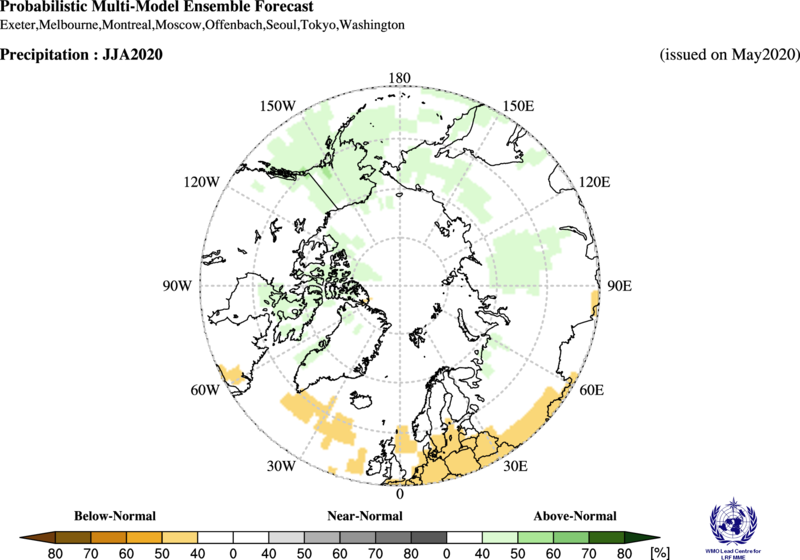 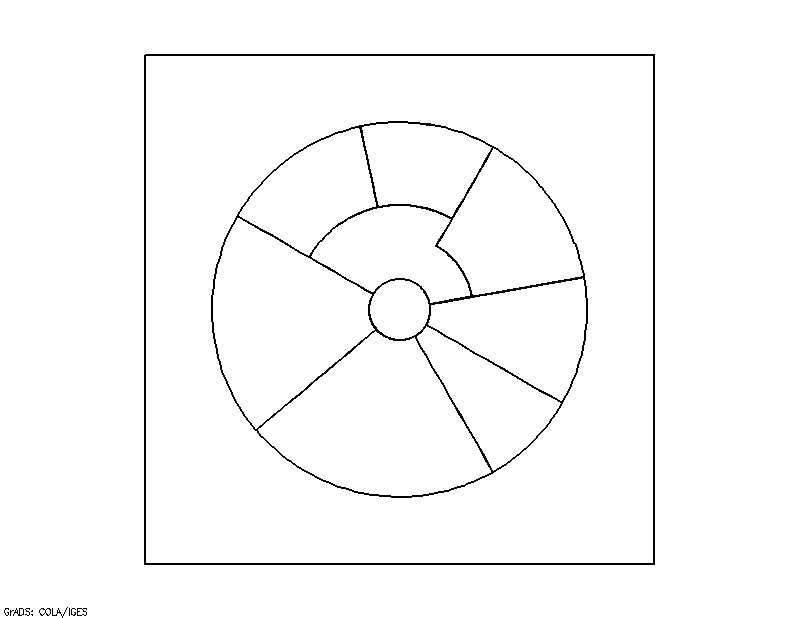 The greener the color does not mean it will precipitate more. 

It means we have more confidence in the above normal precipitation forecast over that region.
Discussing historical skill over the Arctic, Temperature
(confidence with respect to the historical skill)
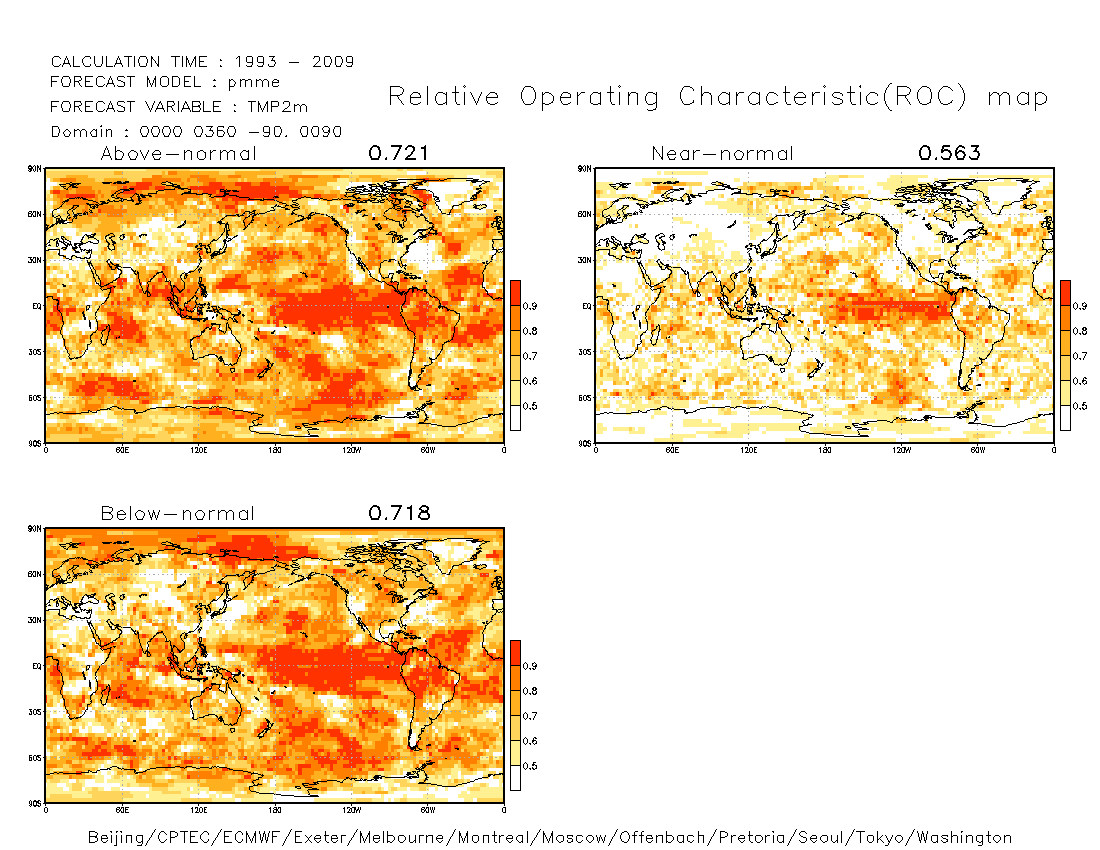 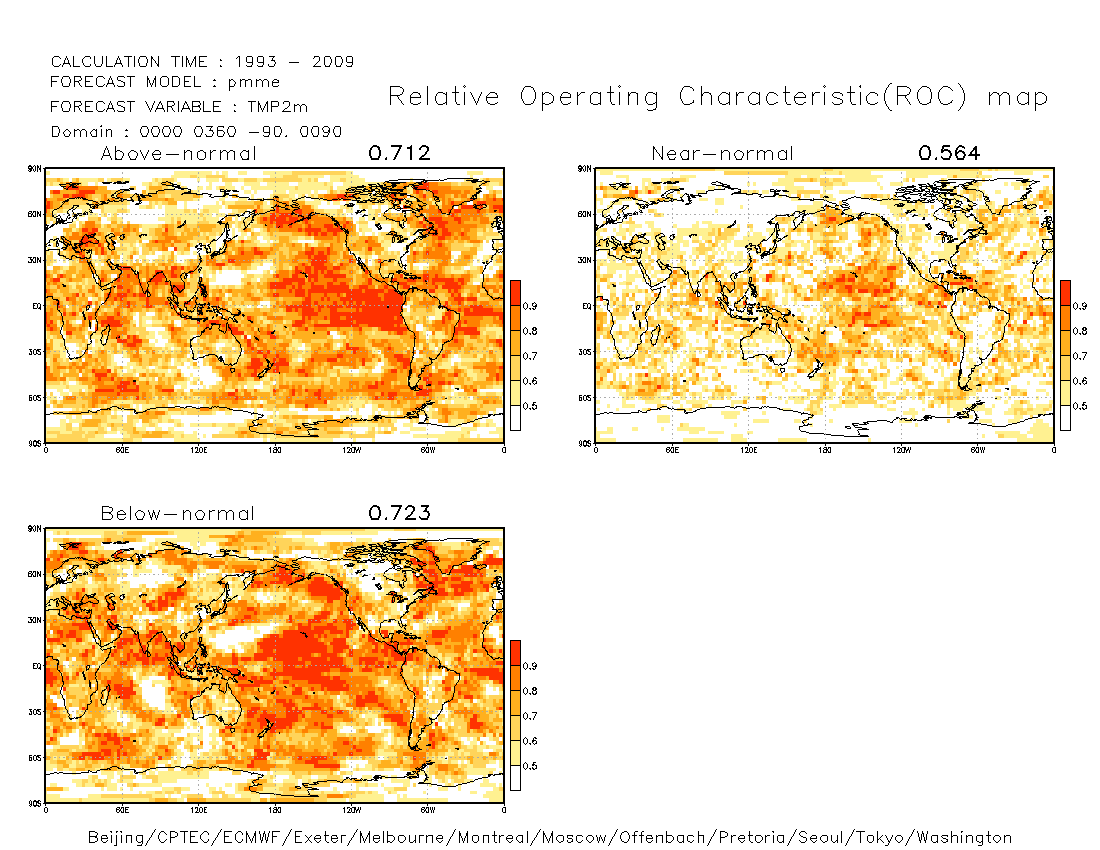 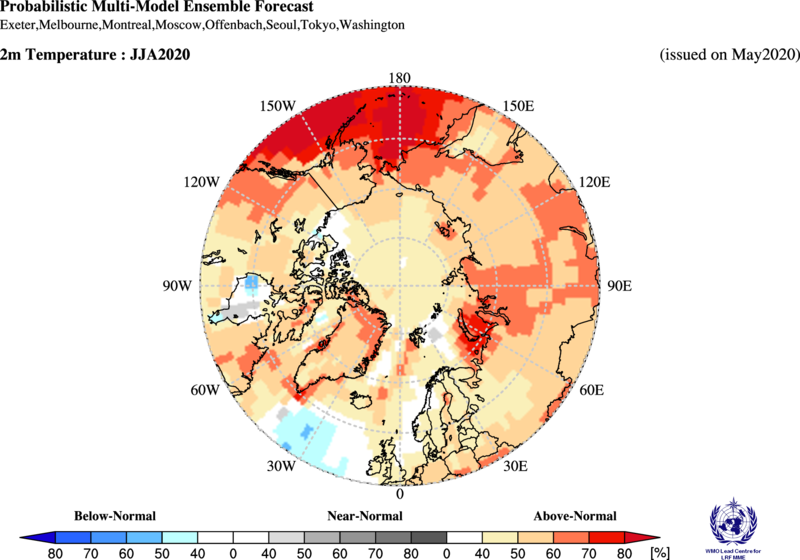 If a historical skill was good over a certain region (e.g. colored region on the upper figure) we are more confident about the forecast results over the same region

Overall confidence is weak in JJA over the Arctic with the exception of the European (Scandinavia), East Siberian region and south Alaska.
Discussing historical skill over the Arctic, Precipitation
(confidence with respect to the historical skill)
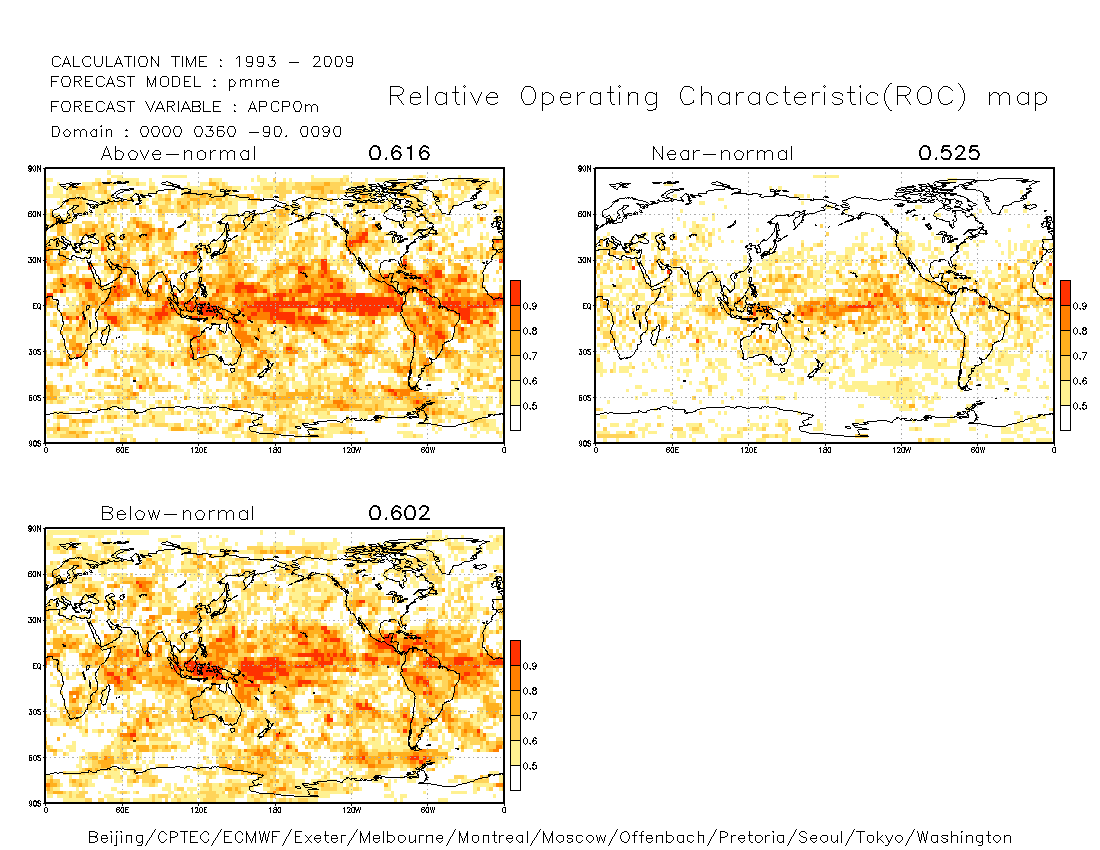 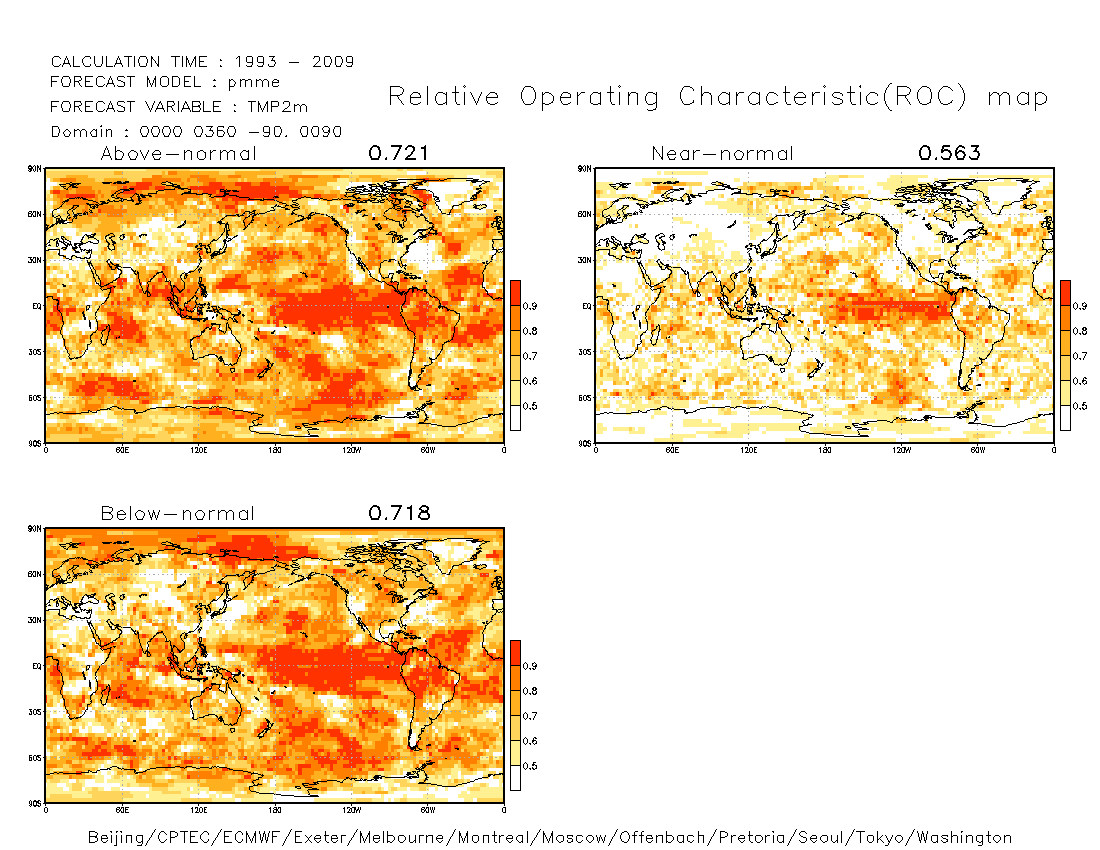 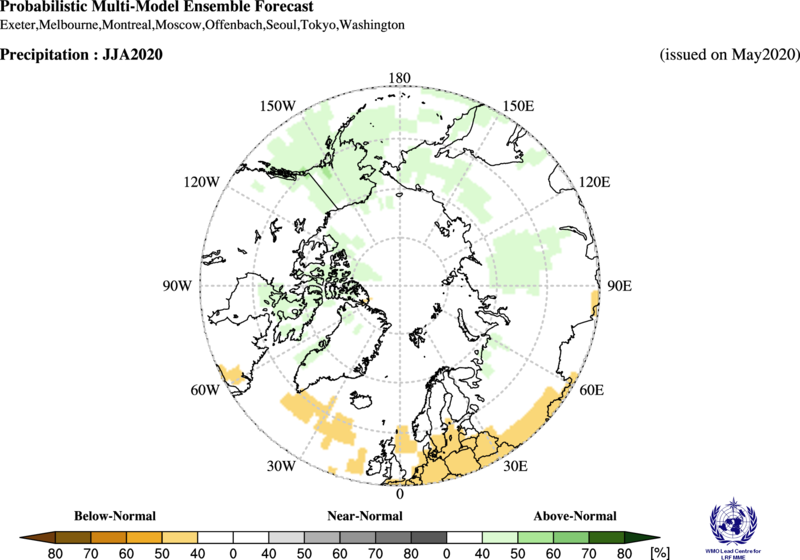 We don’t have a very high confidence in precipitation skill over the Arctic in JJA.
19
Conclusions
We use Multi Model Ensemble (MME) approach to calculate seasonal forecast.
We use probabilistic approach to communicate seasonal forecast results.
For evaluation over the Arctic we use a combination of observations and model results called re-analysis.
FMA2020 MME temperature forecast over the Arctic region was 50-60% correct, which is generally good result and much higher than a pure chance (i.e. 33%).
We expect above normal temperatures over all Arctic regions in JJA2020.
We expect above normal precipitation over the Alaskan Arctic, Chukchi, East Siberian and west Siberian region. Other Arctic regions mostly have equal chances for precipitation except Canadian Archipelago where we expect above normal precipitation in JJA20. Historically, we do not have a high confidence in precipitation forecast over the Arctic in JJA.
20
Thank you!
21